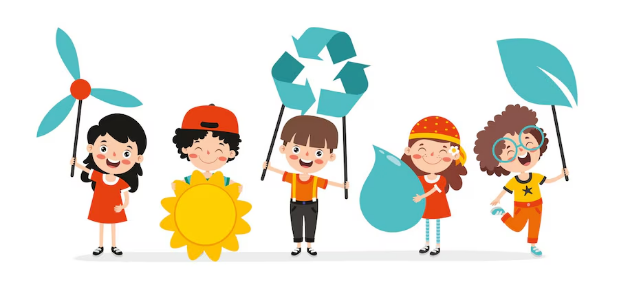 Муниципальная интеллектуальная олимпиада 
для детей старшего дошкольного возраста «Знатоки природы»
6–7 лет
Задание 1
Россия
Москва
Земля
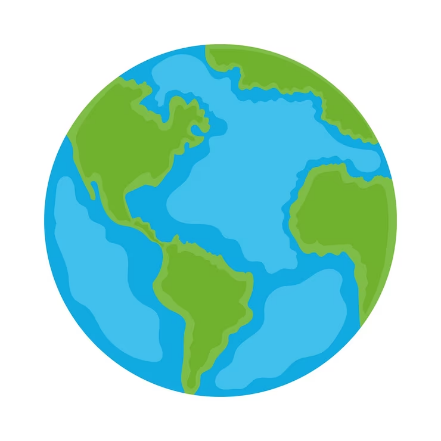 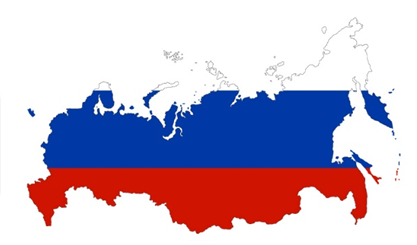 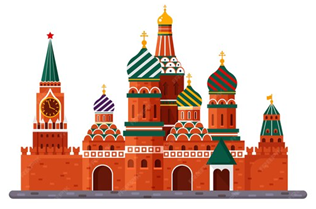 Задание 2
клен
липа
береза
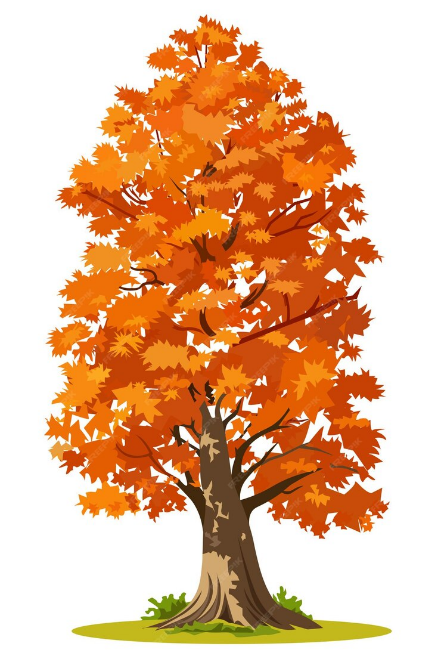 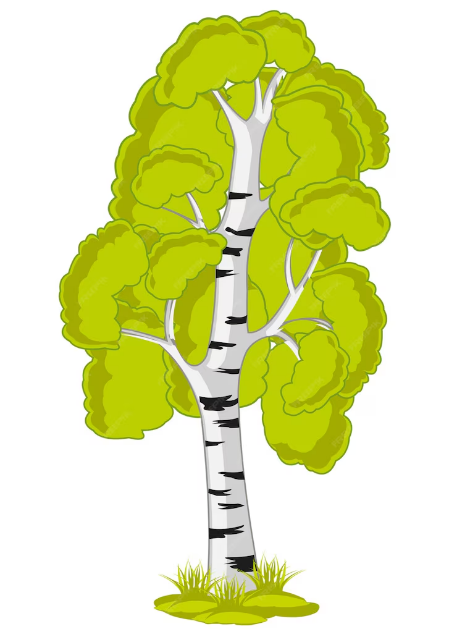 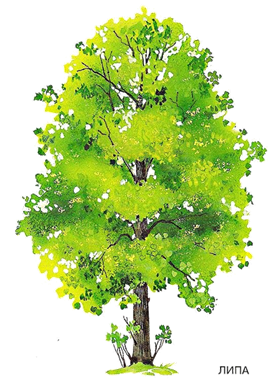 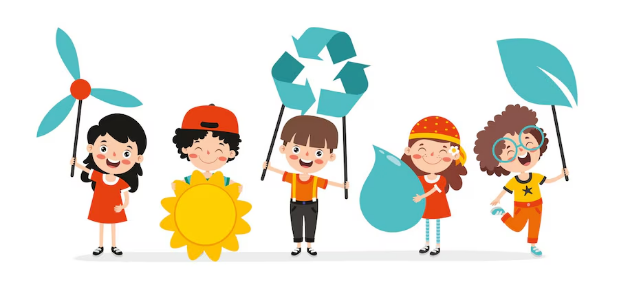 Муниципальная интеллектуальная олимпиада 
для детей старшего дошкольного возраста «Знатоки природы»
6–7 лет
Задание 3
воробей
грач
голубь
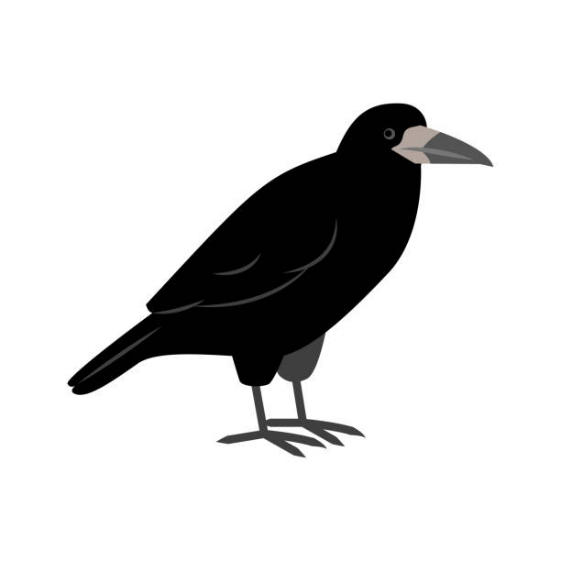 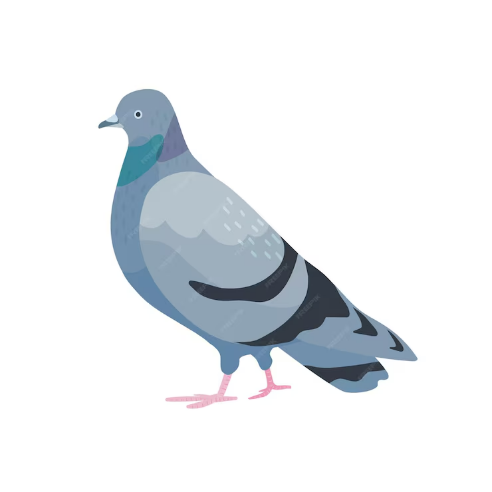 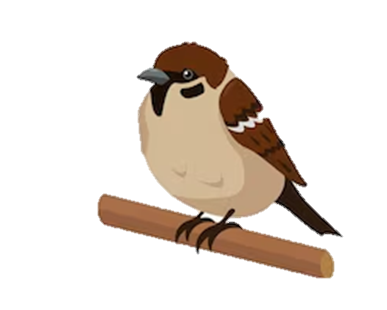 Задание 4
белый гриб
лисичка
мухомор
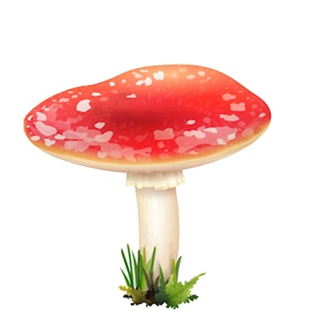 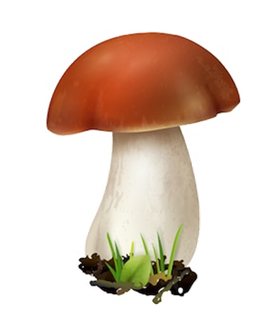 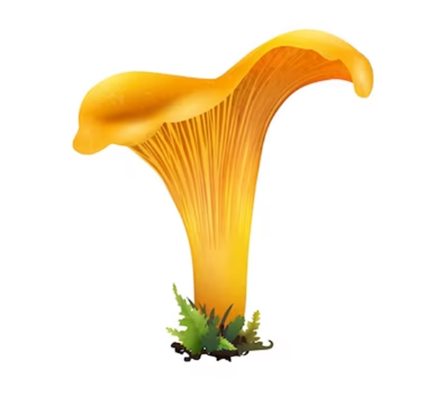 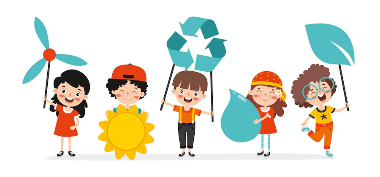 Муниципальная интеллектуальная олимпиада 
для детей старшего дошкольного возраста 
«Знатоки природы»
6–7 лет
Задание 5
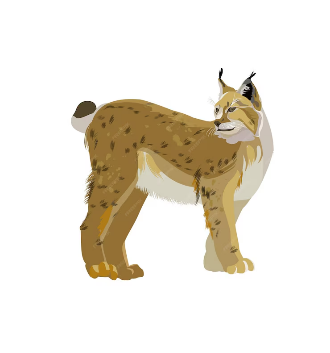 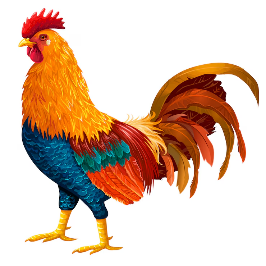 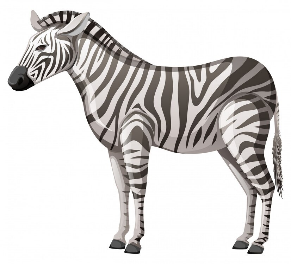 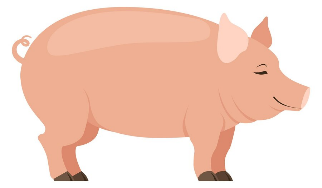 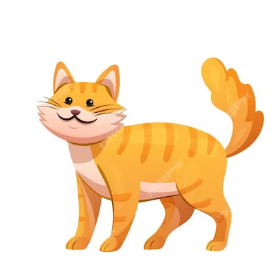 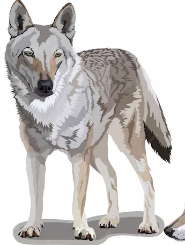 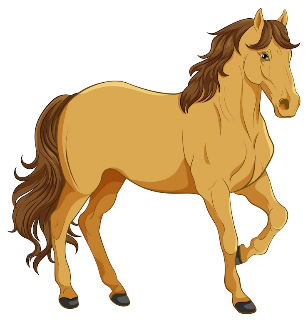 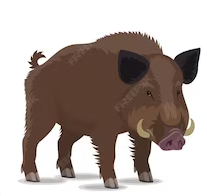 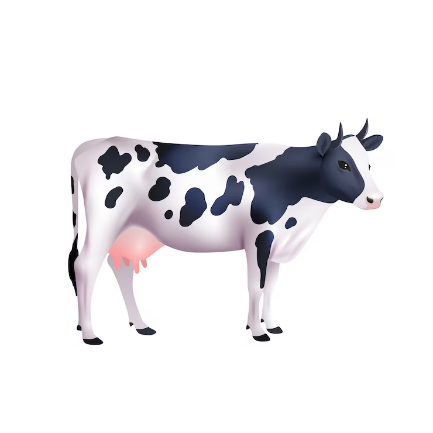 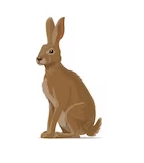 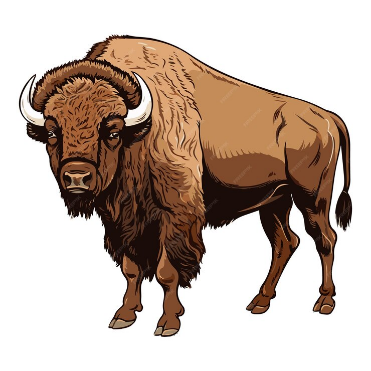 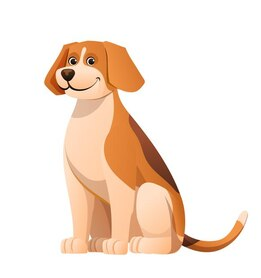 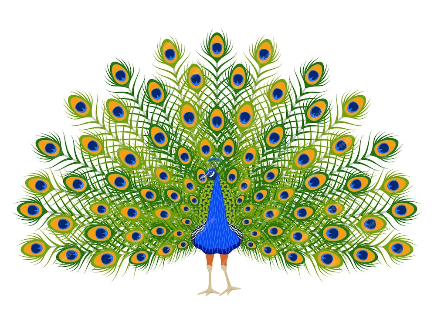 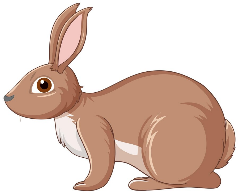 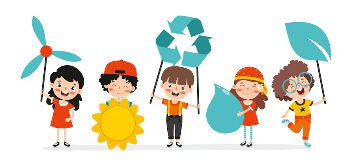 Муниципальная интеллектуальная олимпиада 
для детей старшего дошкольного возраста «Знатоки природы»
6–7 лет
Задание 7
1. Голоден как…
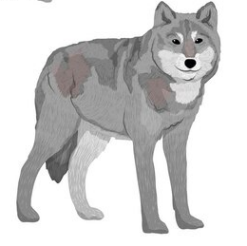 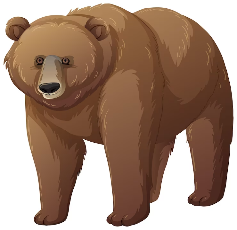 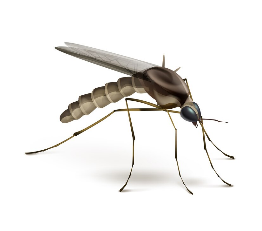 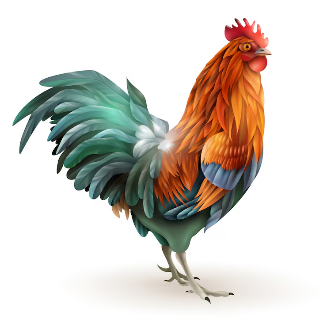 2. Нем как…
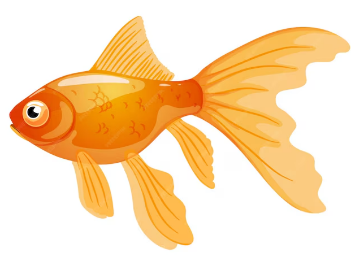 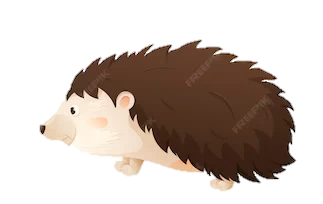 3. Неуклюжий как…
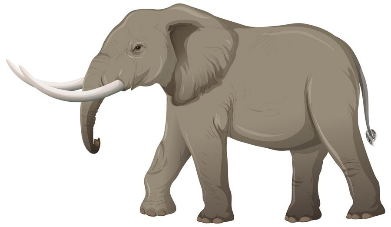 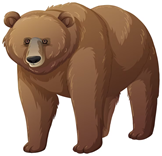 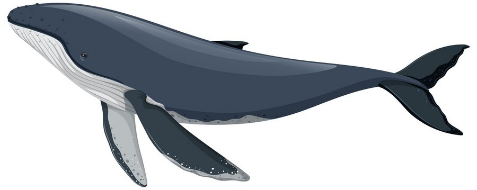 4. Хитёр как…
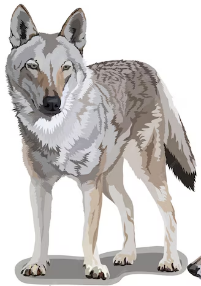 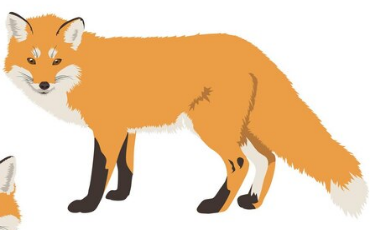 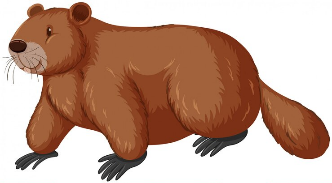 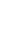 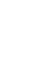 5. Надут как…
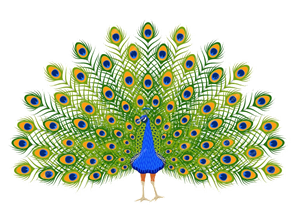 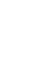 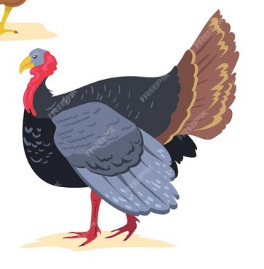 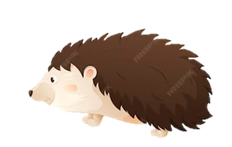 6. Труслив как…
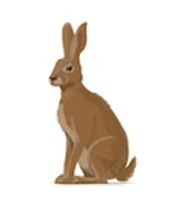 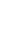 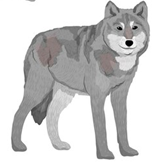 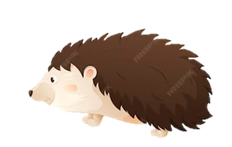 Муниципальная интеллектуальная олимпиада 
для детей старшего дошкольного возраста «Знатоки природы»
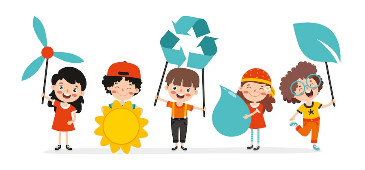 6–7 лет
Задание 8
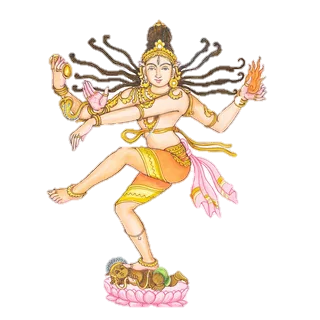 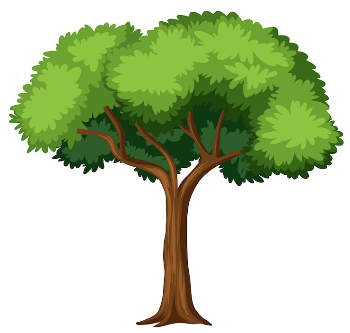 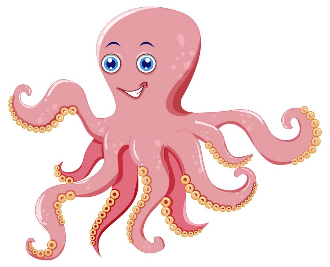 1
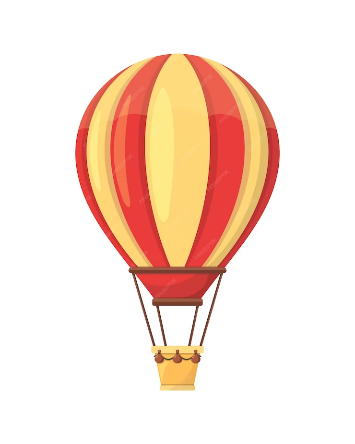 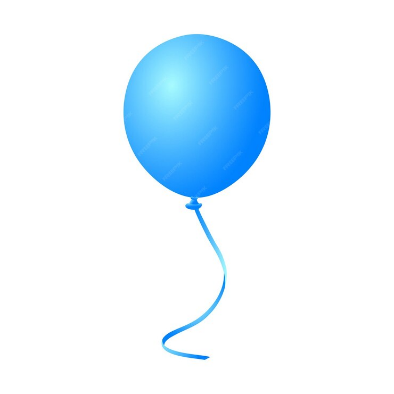 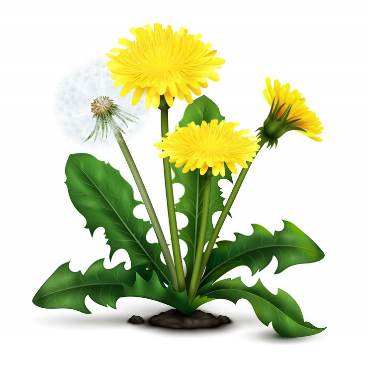 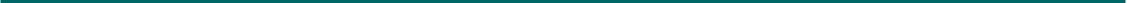 2
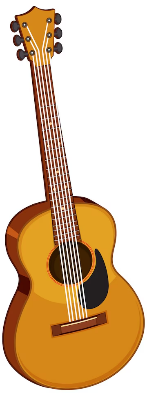 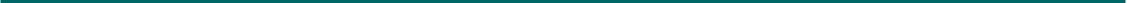 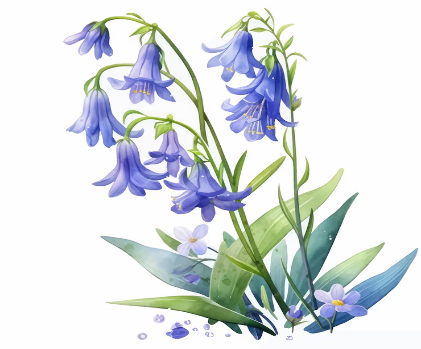 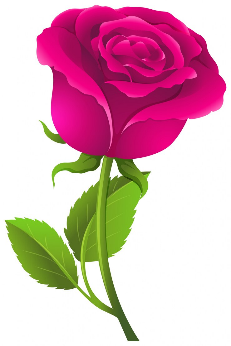 3
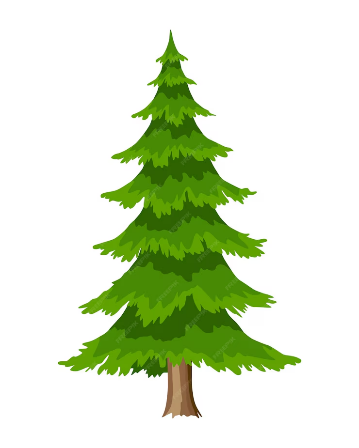 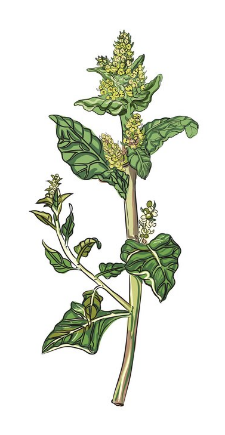 4
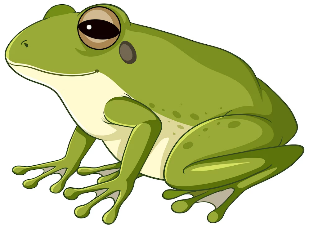 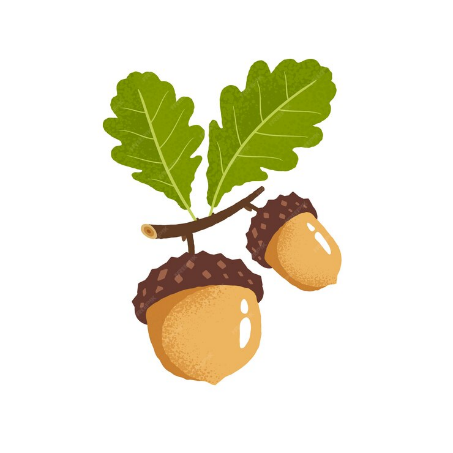 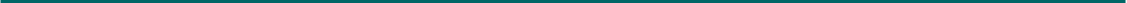 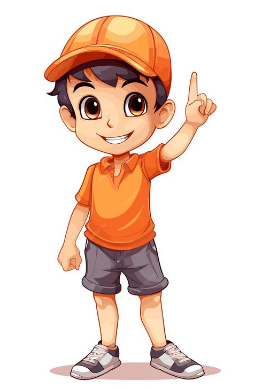 5
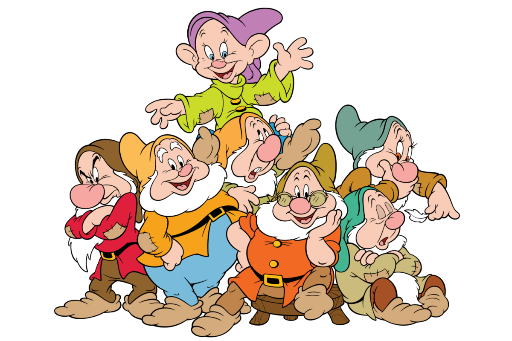 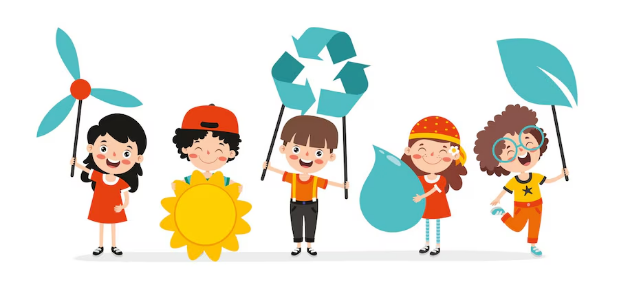 Муниципальная интеллектуальная олимпиада 
для детей старшего дошкольного возраста «Знатоки природы»
6–7 лет
Задание 9
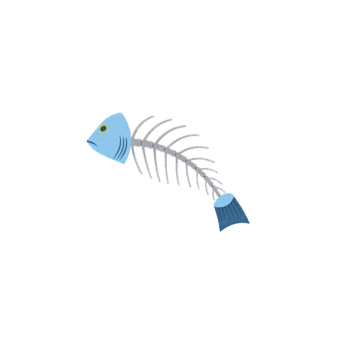 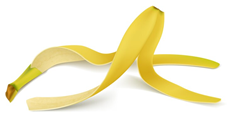 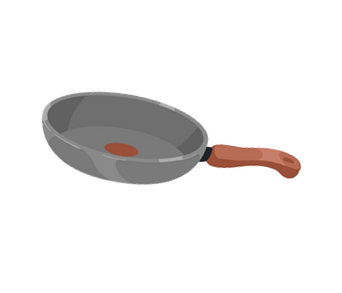 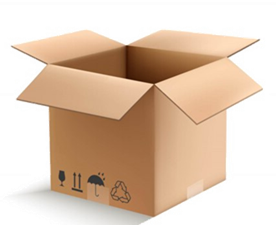 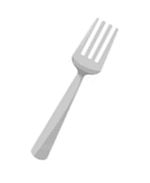 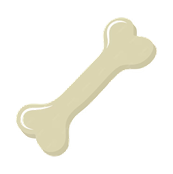 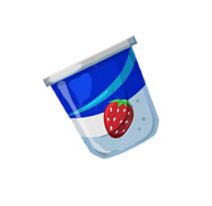 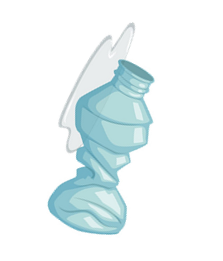 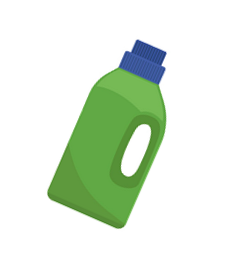 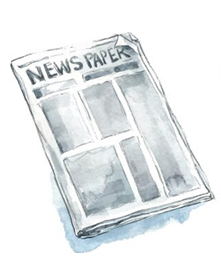 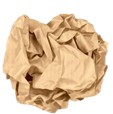 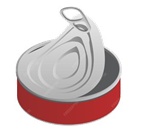 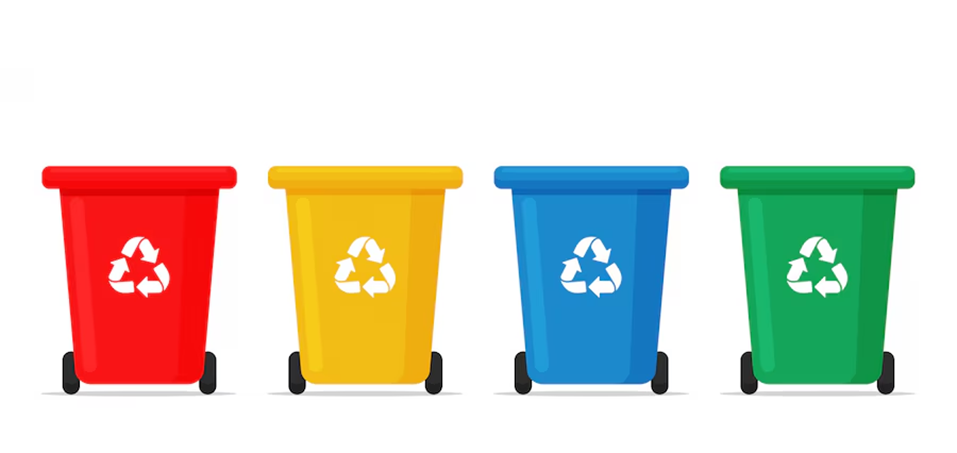 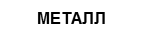 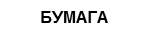 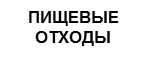 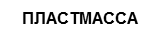 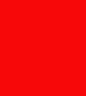 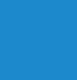 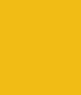 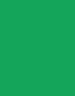 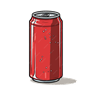 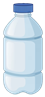 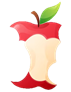 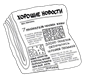